Использование приёмов мнемотехники в ознакомлении с художественной литературой
ПодготовилаХаустова Ольга Алексеевна – воспитатель высшей квалификационной категории
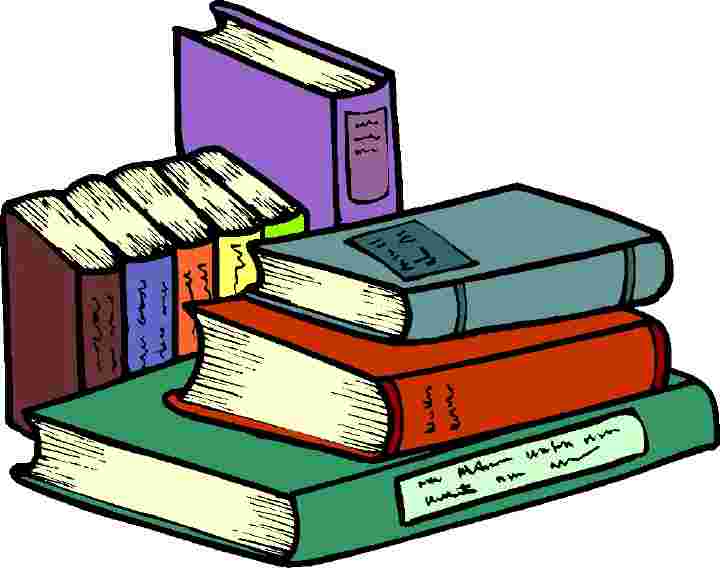 Мнемотехника – это система методов и приемов, обеспечивающих успешное освоение детьми знаний об особенностях объектов природы, об окружающем мире, эффективное запоминание структуры рассказа, сохранение и воспроизведение информации, и конечно развитие речи. Мнемотехника строится от простого к сложному.
Структура мнемотехнки
Мнемотехника
Мнемоквадраты
Мнемотаблицы
Мнемодорожки
Мнемоквадраты
Мнемоквадраты – понятные изображения, которые обозначают одно слово, словосочетание, его характеристики или простое предложение.
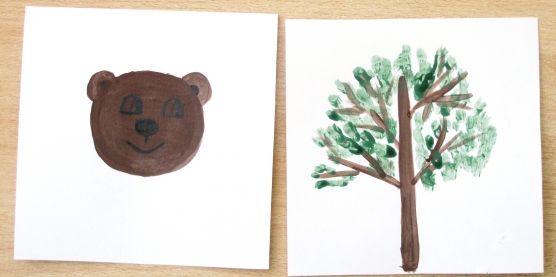 Мнемодорожки
Мнемодорожка – это несколько схематичных рисунков, расположенных линейно.
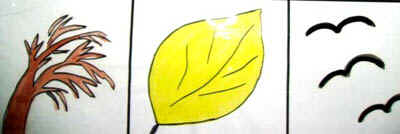 Мнемотаблица
Мнемотаблица – это схема, в которой заложена определённая информация. Суть мнемосхемы заключается в том, что на каждое слово или словосочетание придумывается:
    - картинка;
    - схема или символ.
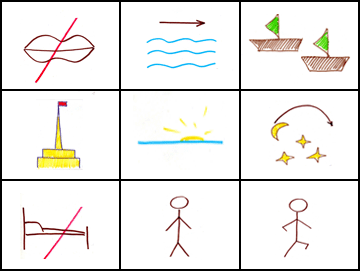 Мнемотаблицы служат дидактическим материалом в работе по развитию связной речи детей. Их можно использовать для:
•обогащения словарного запаса, 
•при обучении составлению рассказов, 
•при пересказах художественной литературы, 
•при отгадывании и загадывании загадок, 
•при заучивании стихов.
Заучивание стихов
Человеческая память устроена так, что в ней крепко удерживаются зрительные образы и ассоциации. Поэтому использование символов при заучивании помогает лучше и быстрее запомнить текст. При этом эффективно использовать мнемотаблицы.
Этапы работы с мнемотаблицами.
1 этап. 
Рассматривание таблиц и разбор того, что на ней изображено.
2 этап. 
Перекодирование информации, т.е. преобразование из символов в образы.
3 этап. 
Чтение стихотворения с опорой на символы (образы), т.е. отработка метода запоминания.
Опустел скворечник, 
Улетели птицы, 
Листьям на деревьях 
Тоже не сидится.
Целый день сегодня 
Все летят, летят… 
Видно, тоже в Африку
Улететь хотят.
     
                  И. Токмакова
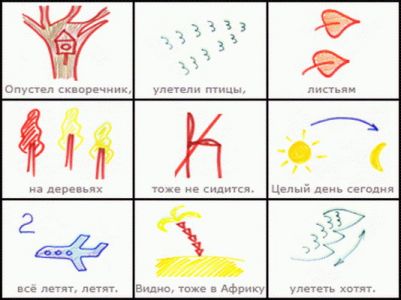 Пересказ. Рассказывание сказок
При ознакомлении с художественной литературой (рассказывание сказок, пересказ) можно использовать мнемотехнику.
Этапы работы с мнемотаблицами.
1 этап. Рассматривание таблицы и разбор того, что на ней изображено.
2 этап. Осуществляется перекодирование информации, т.е. преобразование из абстрактных символов  слов в образы.
3 этап. После перекодирования осуществляется пересказ сказки или рассказа по заданной теме.
Рассказывание русской народной сказки «Лиса и кувшин»



















Пересказ рассказа К. Ушинского «Четыре желания»
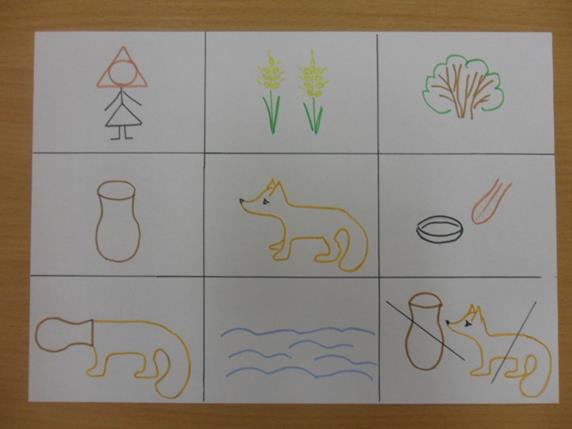 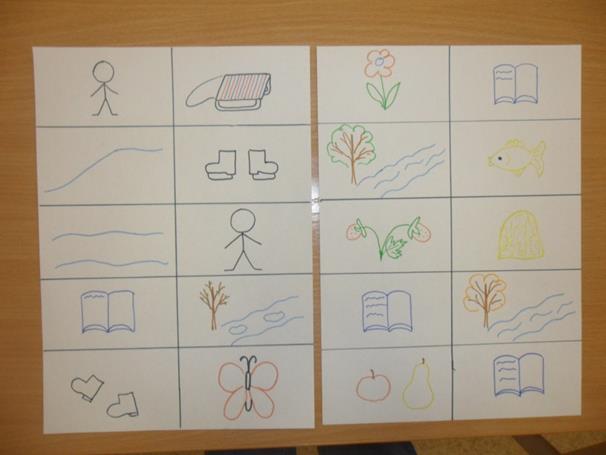 На начальном этапе предлагается готовая план – схема (мнемотаблица). На следующем этапе дети под руководством взрослого учатся выбирать нужные элементы модели, последовательно их располагать в единую модельную цепь. Постепенно ребенок начинает проявлять творческую самостоятельность, сам создаёт мнемотаблицы.
Литература
1. Большова, Т.В. Учимся по сказке. Развитие мышления дошкольников с помощью мнемотехники. СПб.,2005.
2. Малетина Н. Моделирование в описательной речи детей с ОНР// “Воспитание и обучение”.- 2004.-№6
3. Омельченко Л.В. Использование приёмов мнемотехники в развитии связной речи / Логопед. 2008. №4. С.102 -115.
4. Ткаченко Т.А. Использование схем в составлении описательных рассказов / Дошкольное воспитание.1990. №10. С.16-21.
5. Широких Т.Д. Учим стихи – развиваем память / Ребёнок в детском саду. 2004. №2. С.59-62. Житникова Л. Учите детей запоминать. – М.: “Просвещение”, 1994.
Спасибо за внимание!